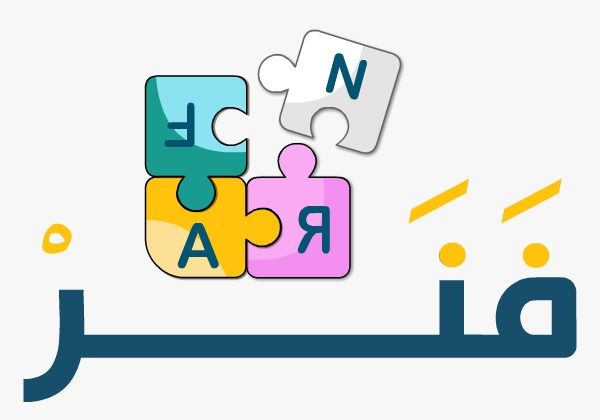 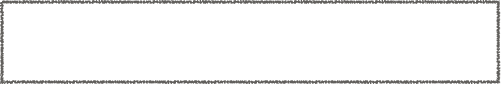 الدرس الثاني :
حرمة الشرب من آنية الذهب والفضة
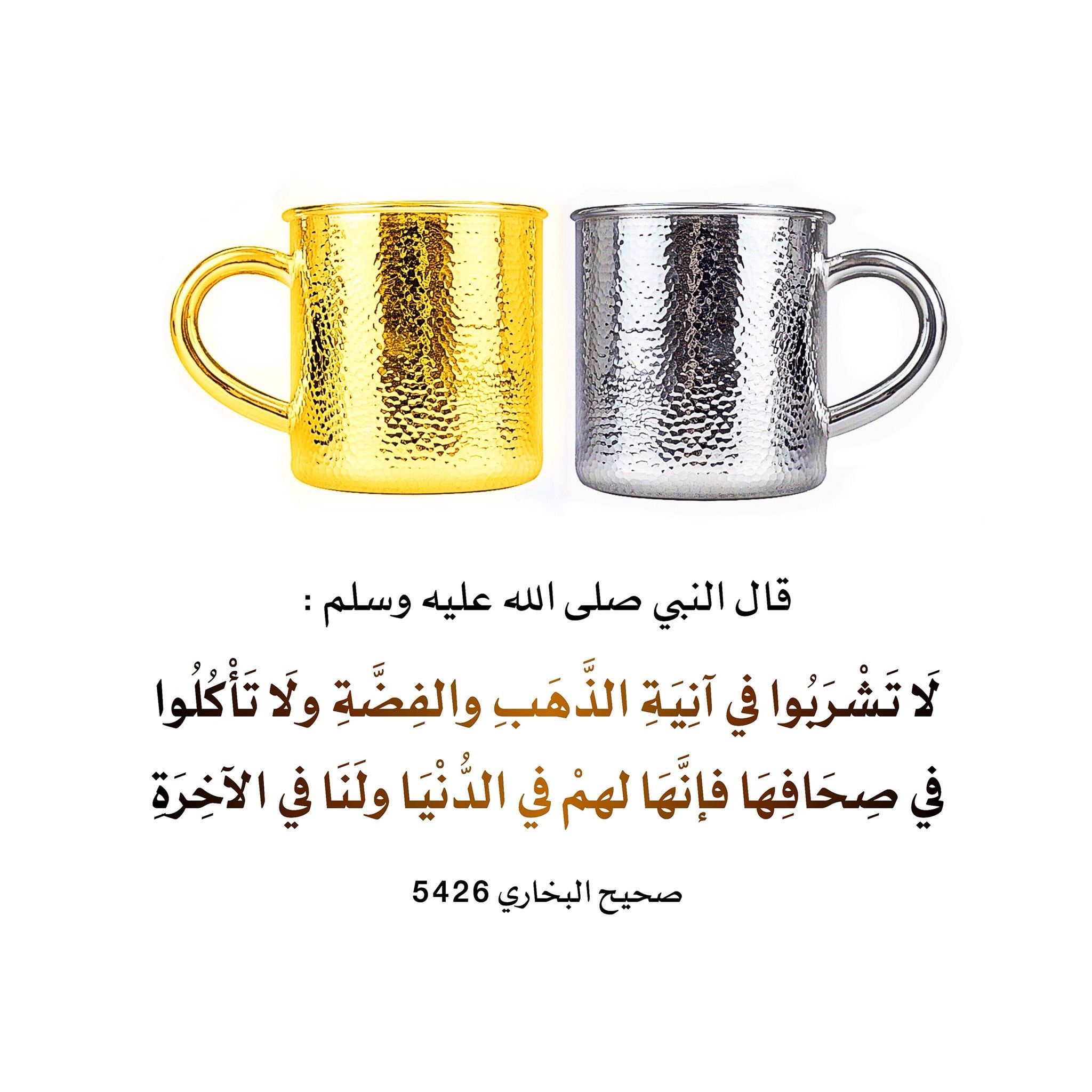 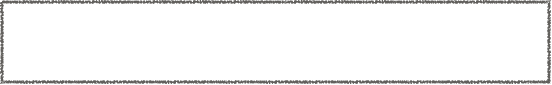 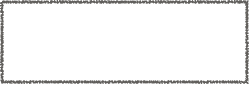 لعبة خمن الصورة
تمهيد
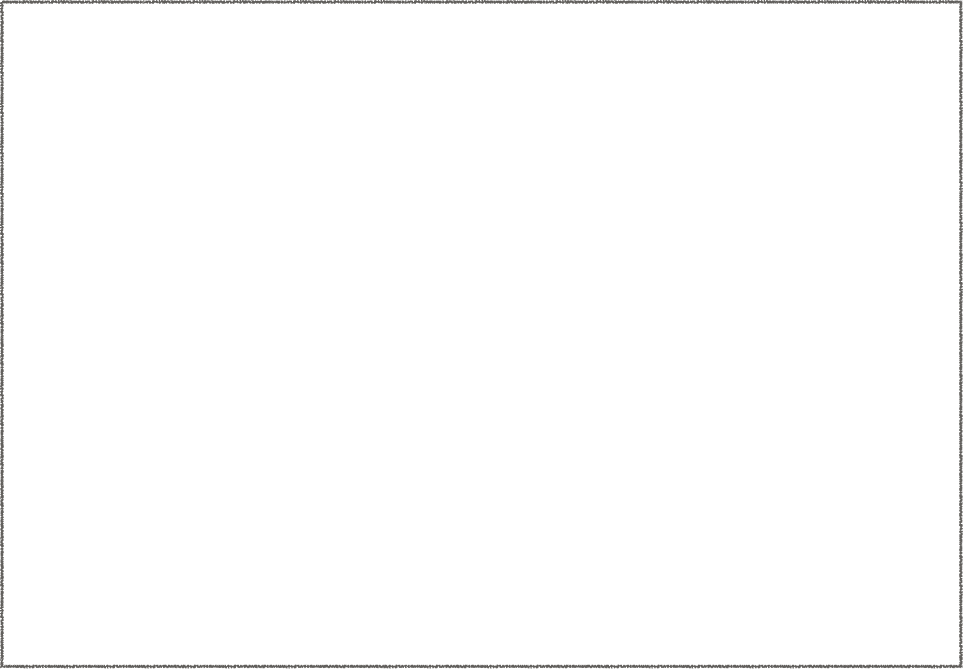 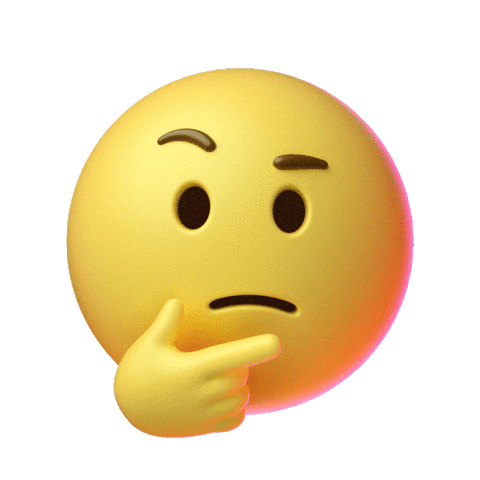 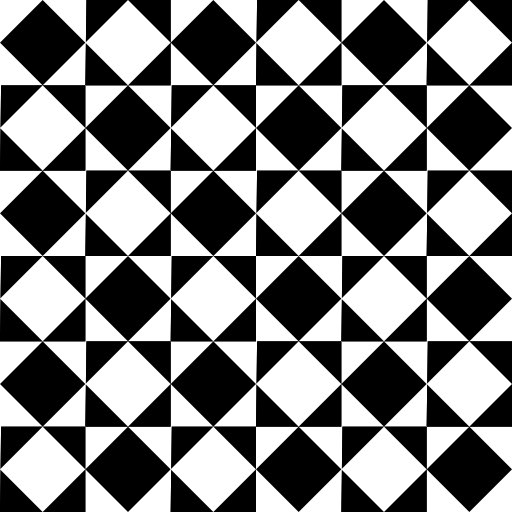 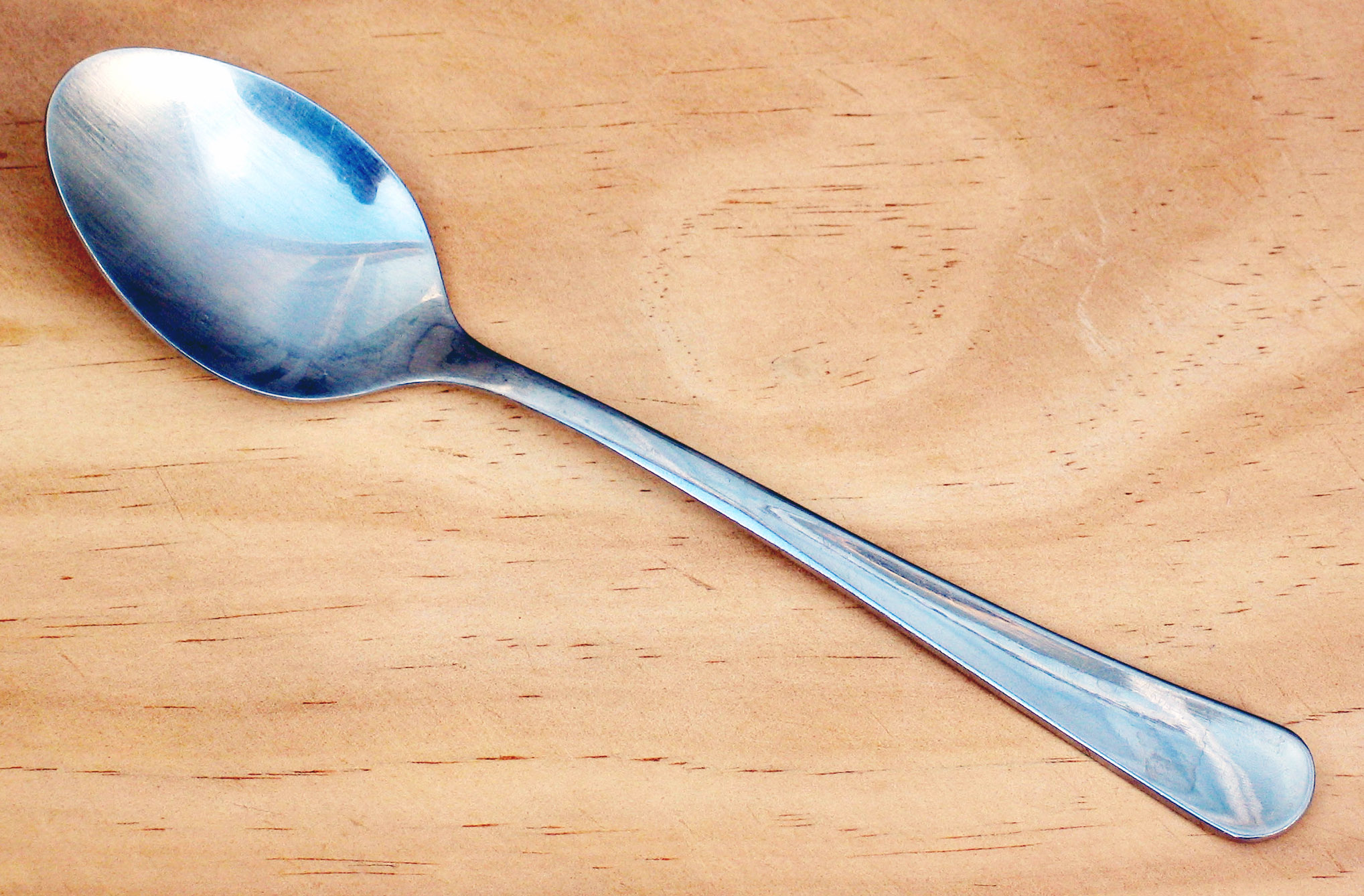 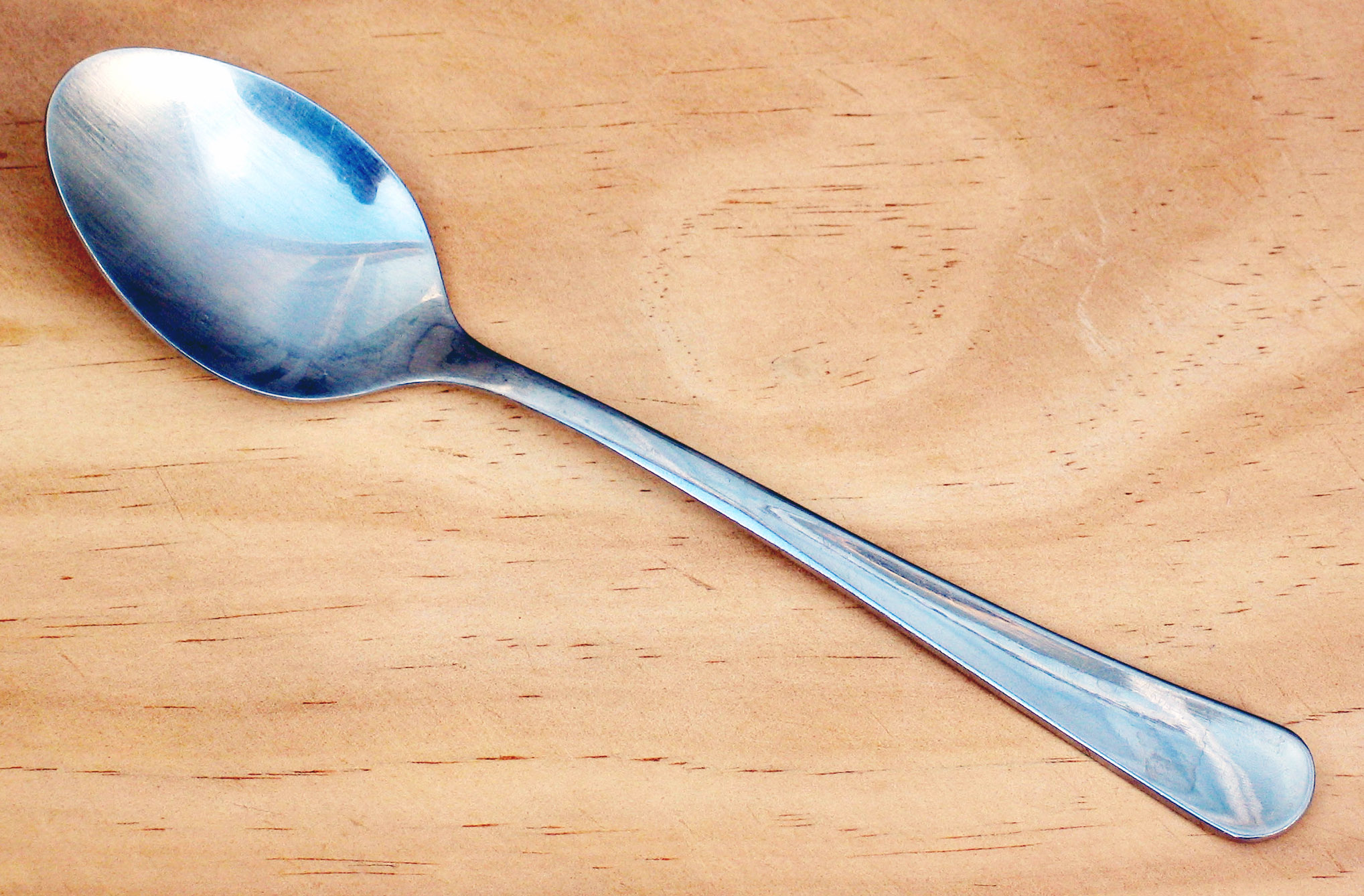 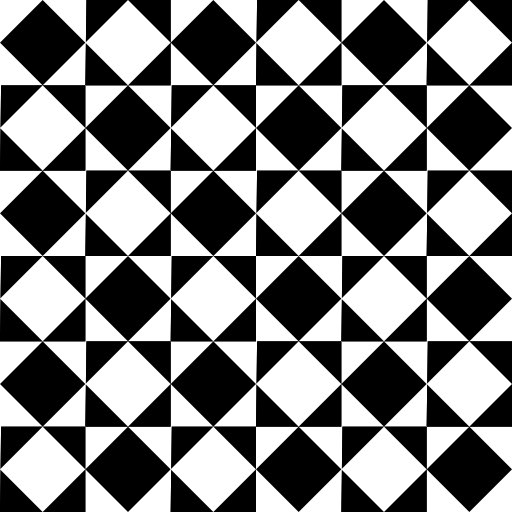 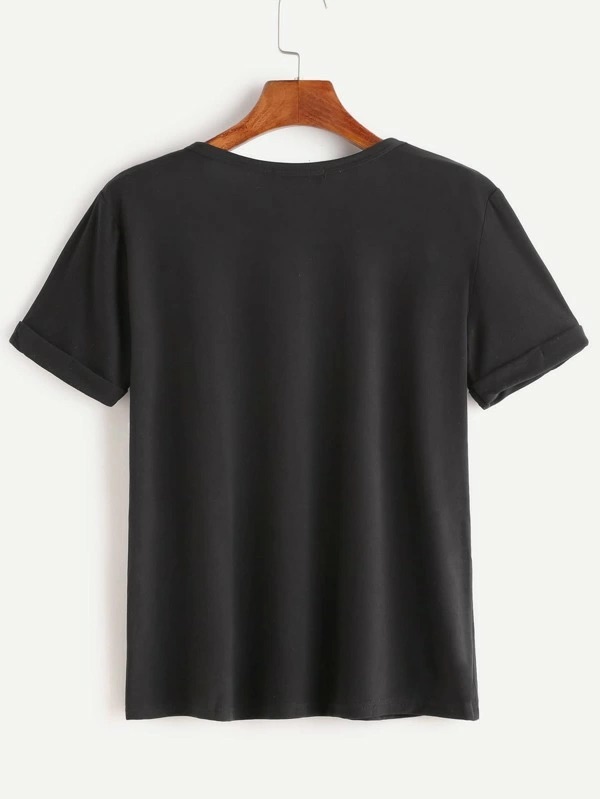 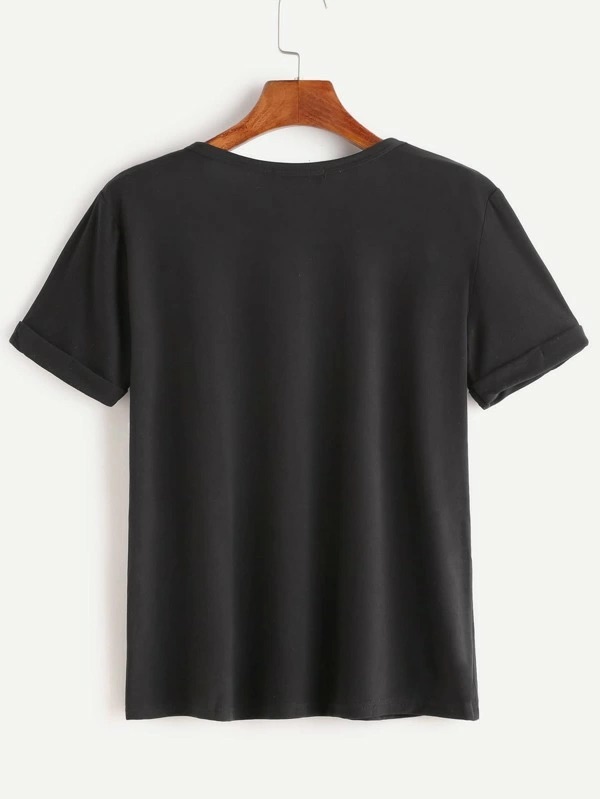 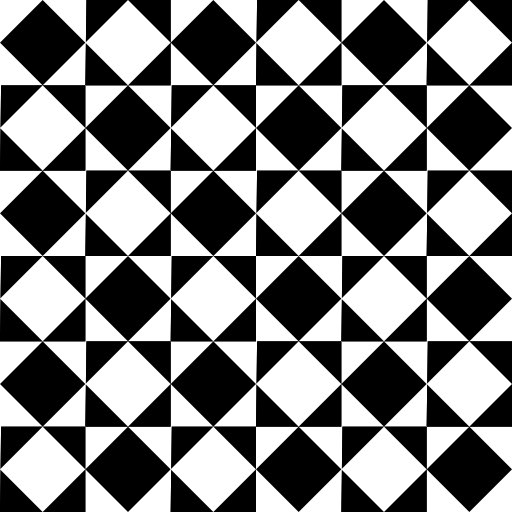 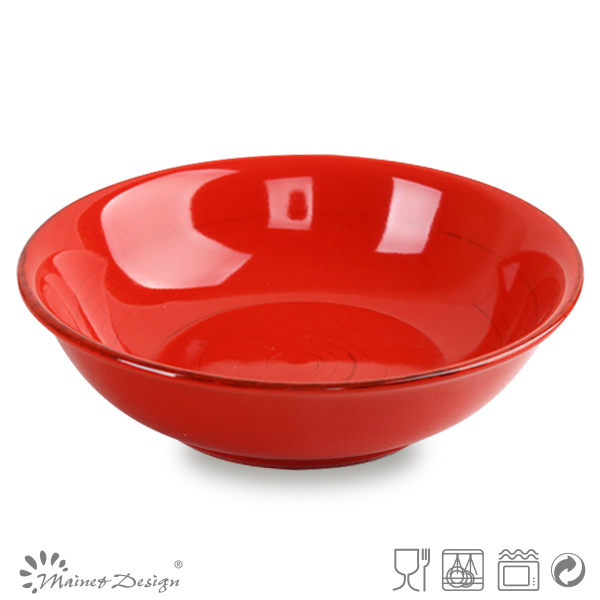 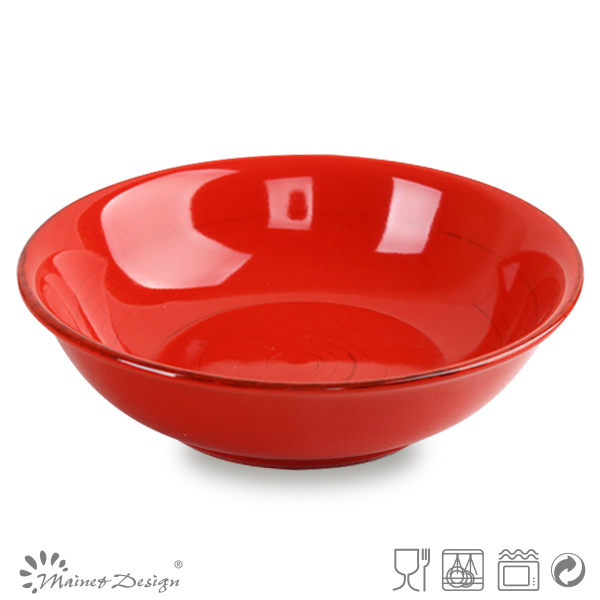 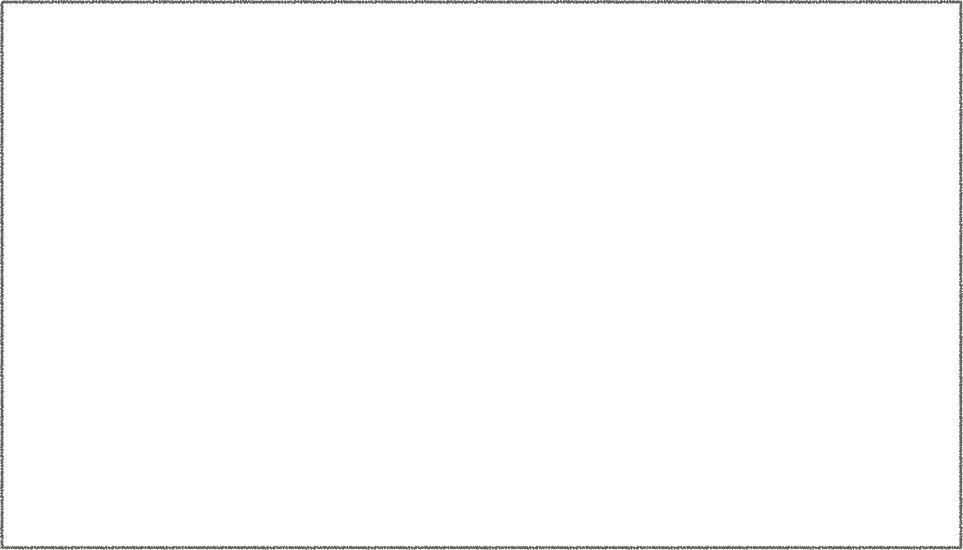 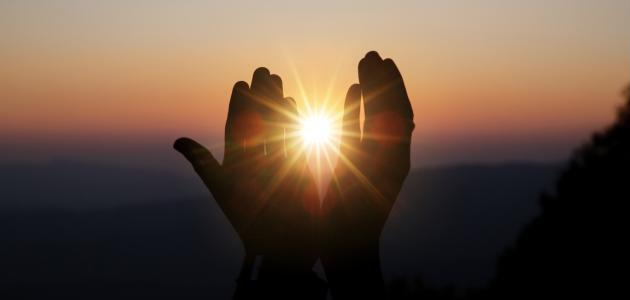 نعم الله على الانسان لا تعد ولا تحصى
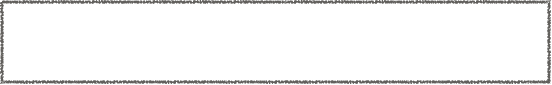 نص الحديث
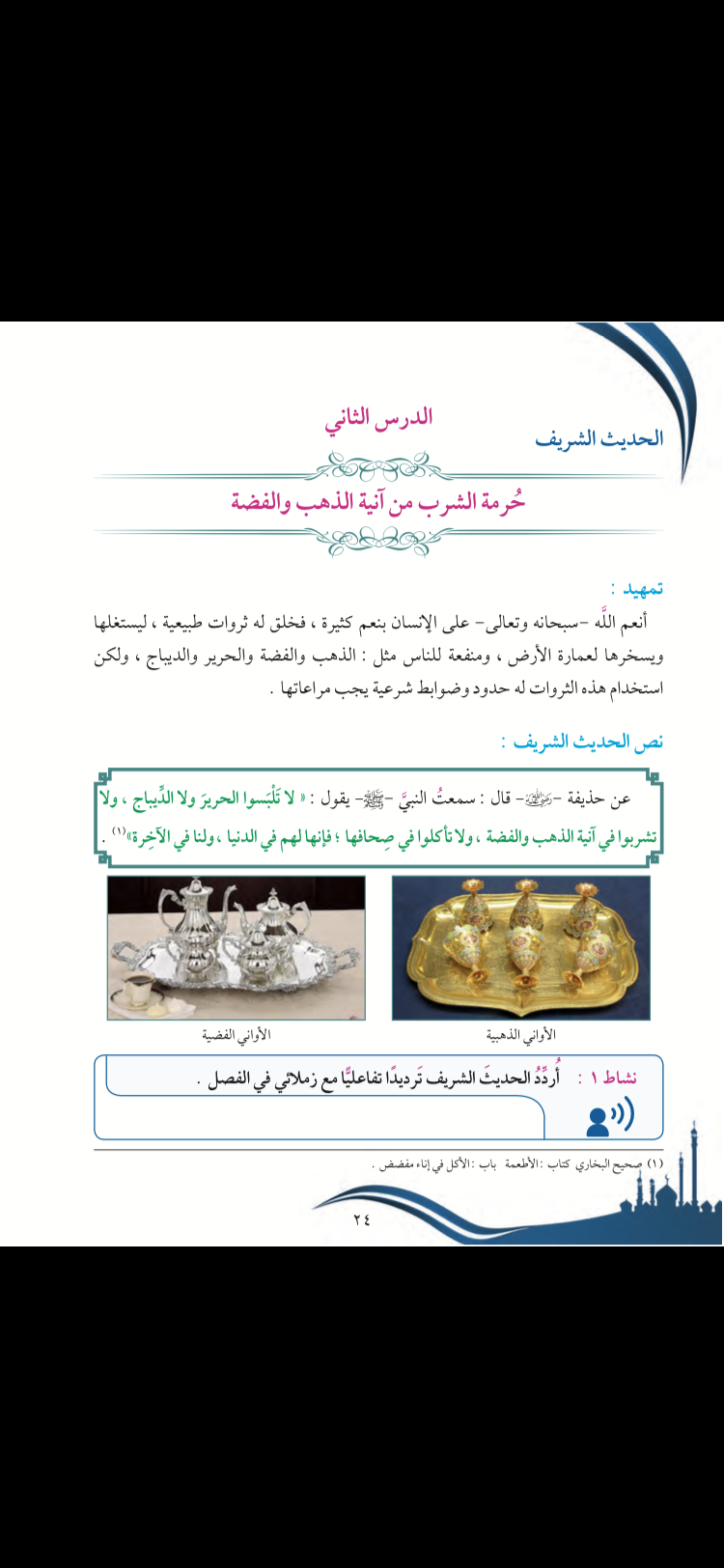 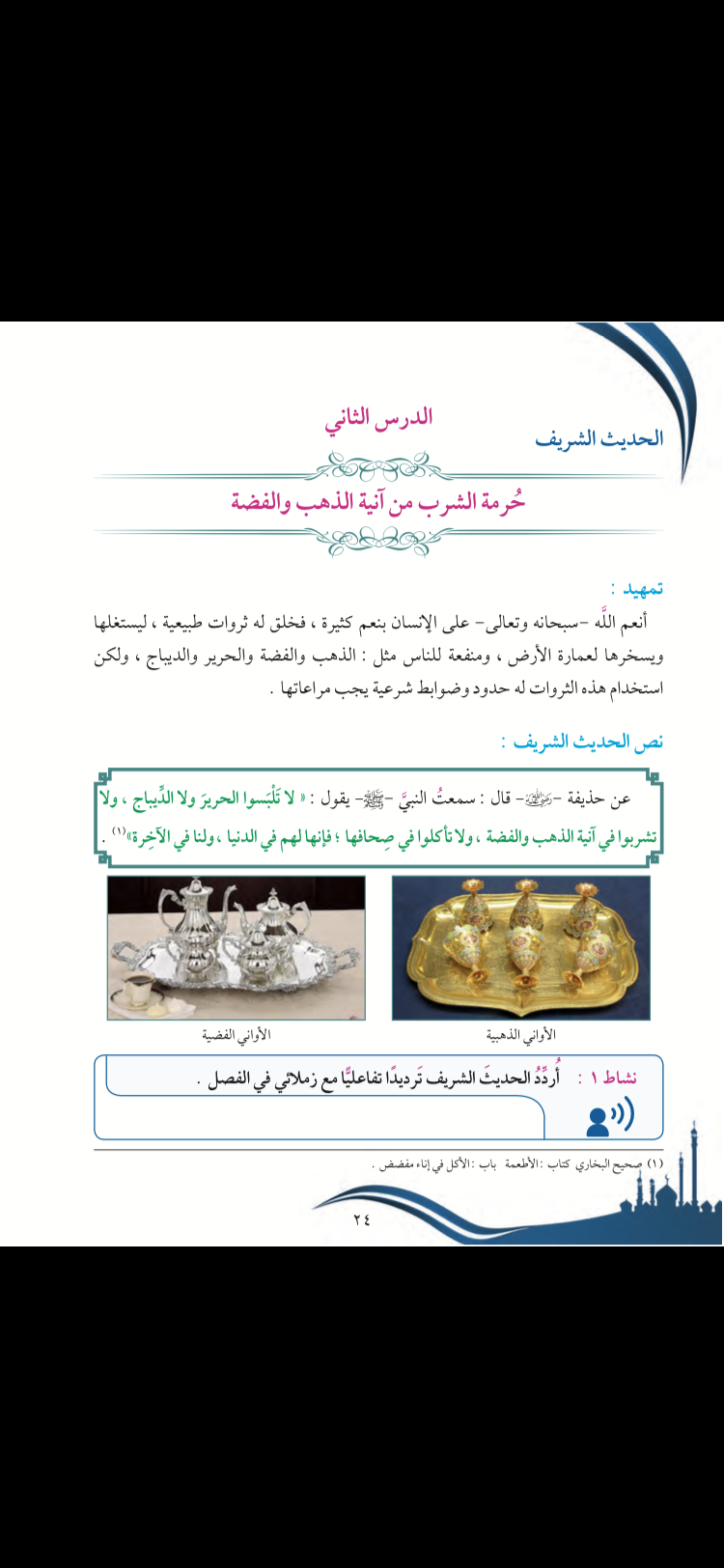 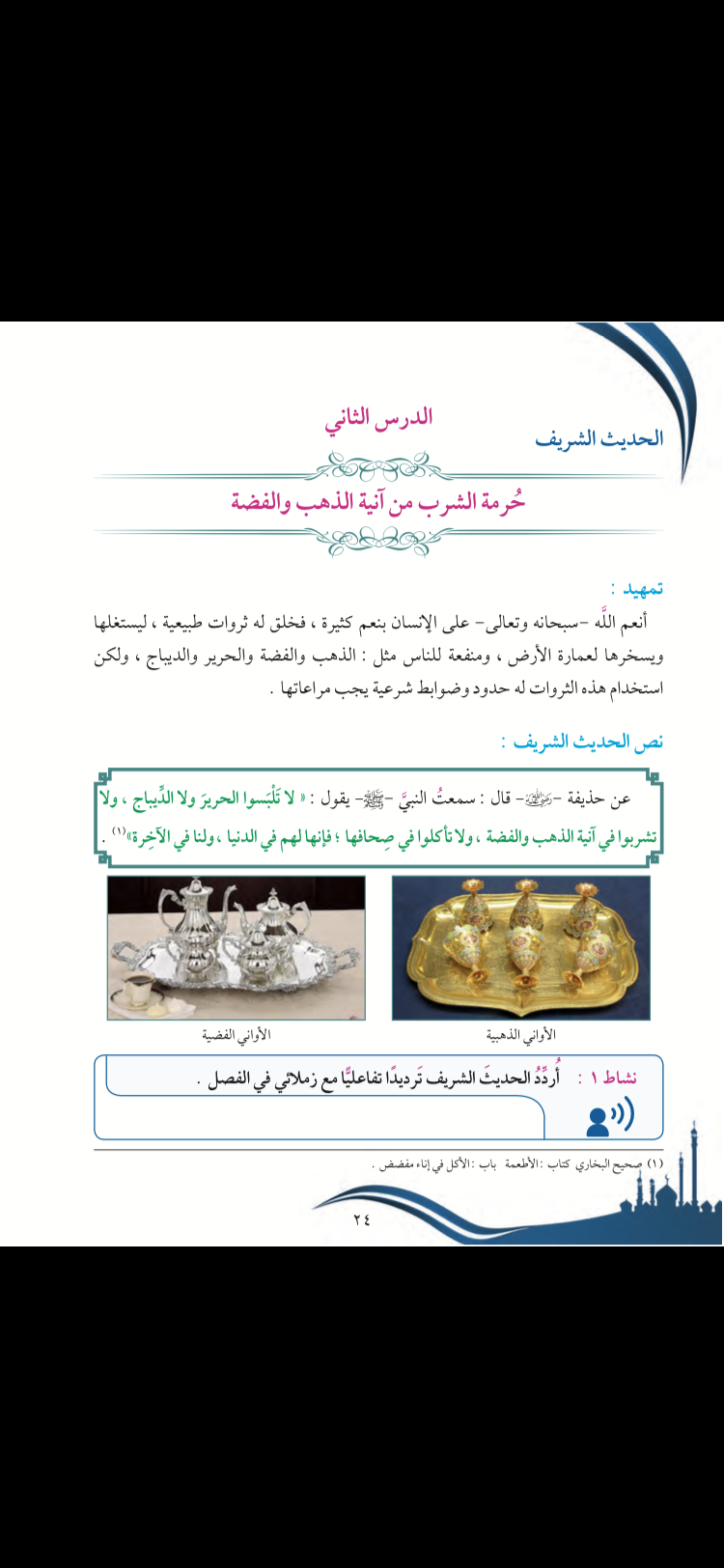 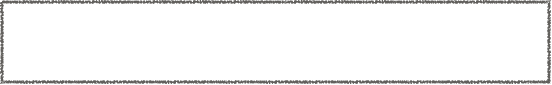 مفردات الحديث
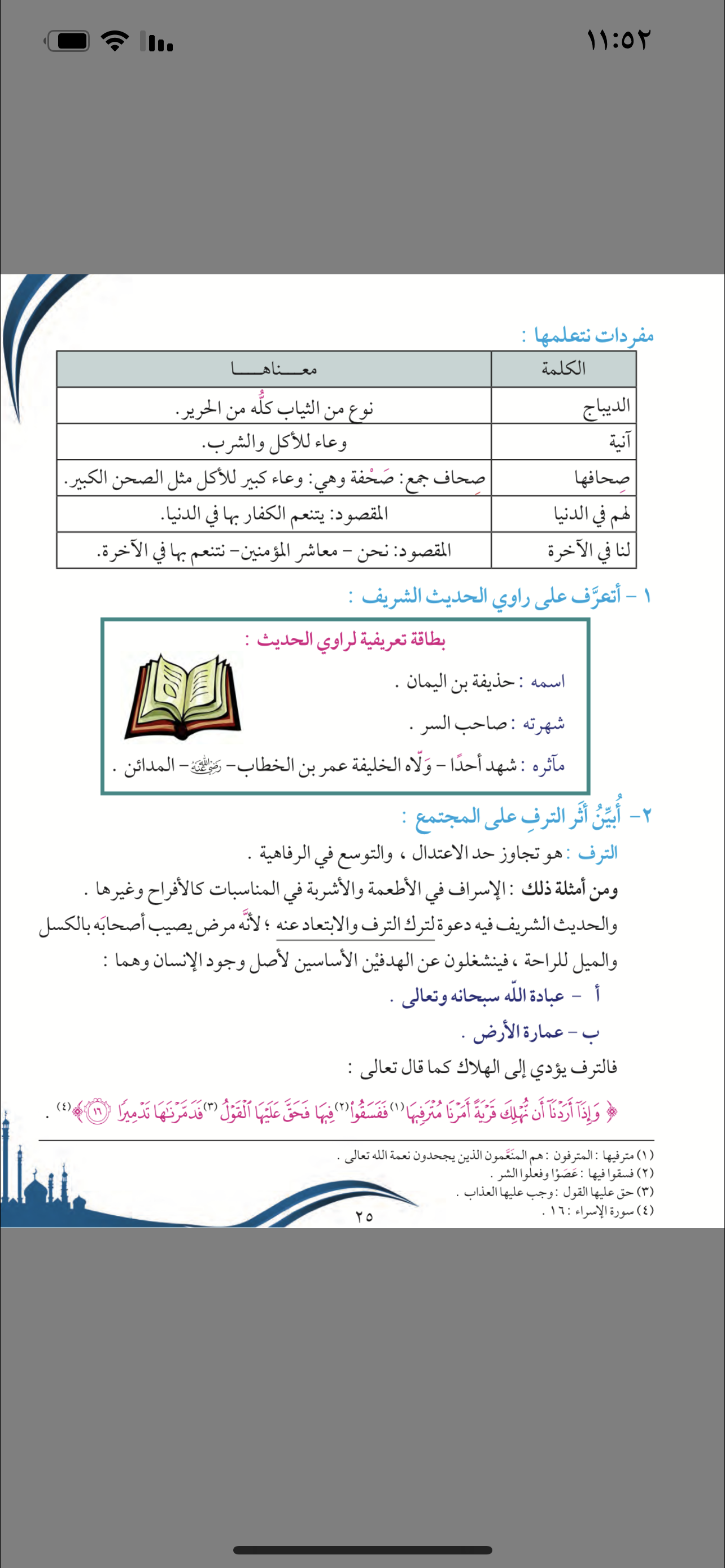 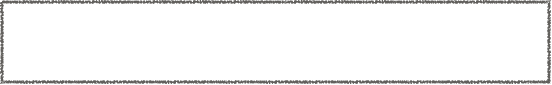 راوي الحديث
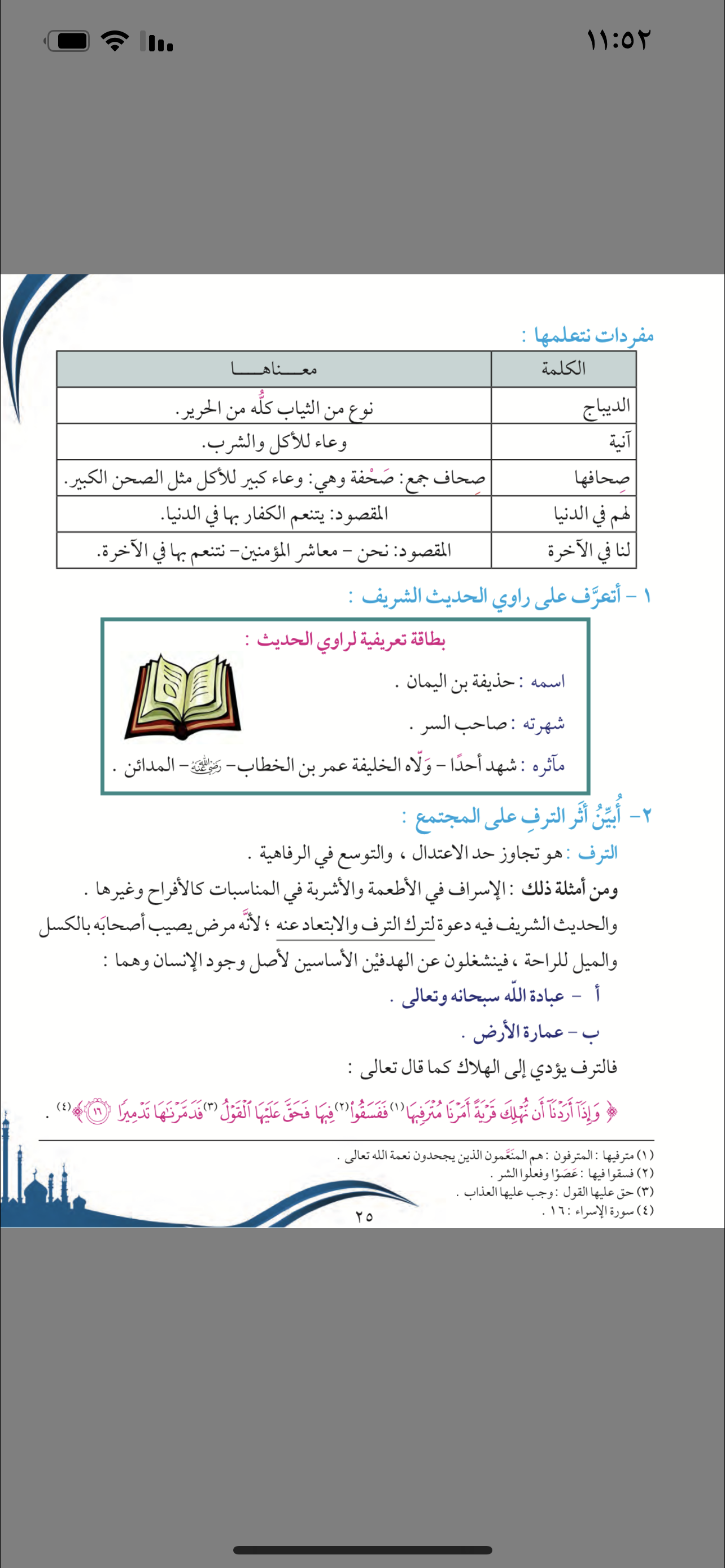 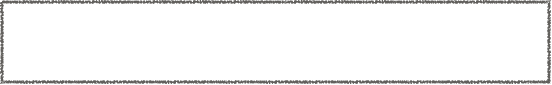 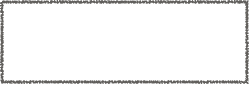 فكر واستنتج
تمرين
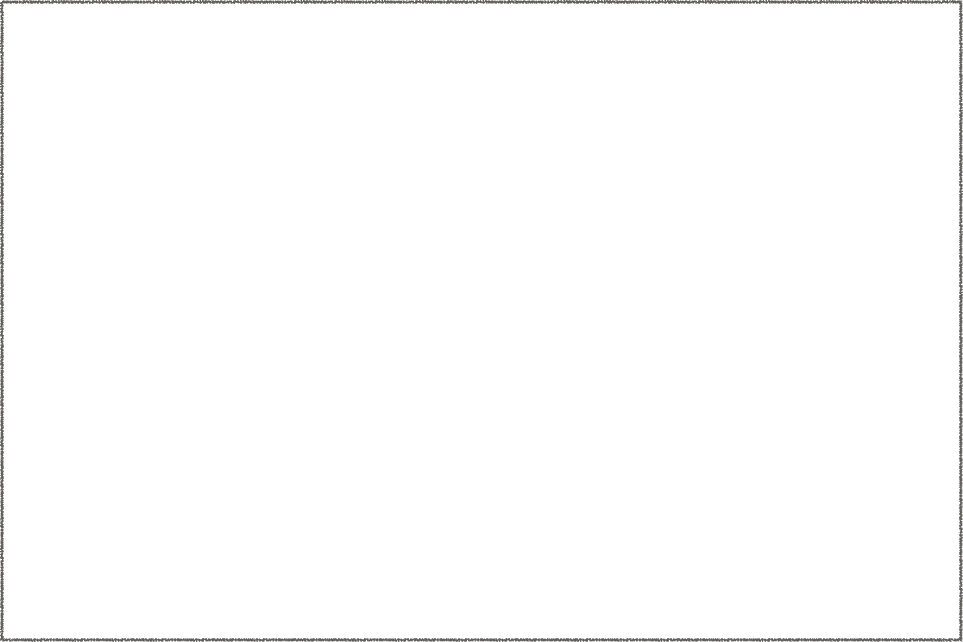 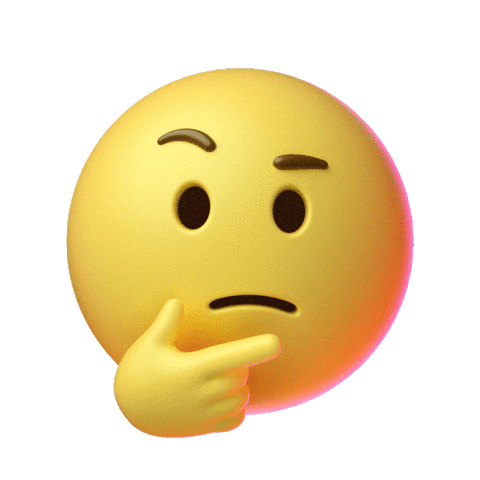 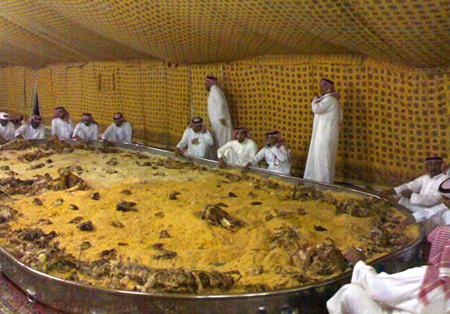 ما المشكلة التي تعرضها الصورة ؟
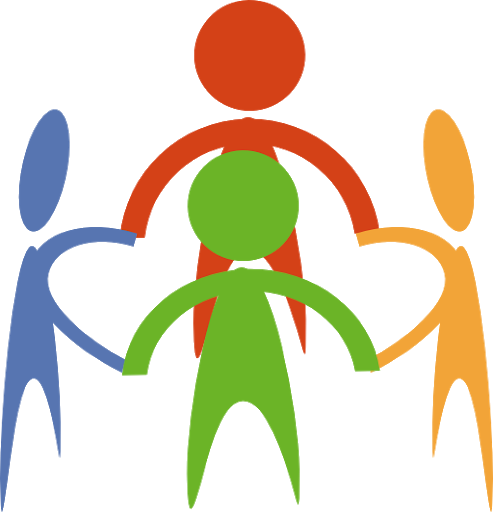 أثر الترف على المجتمع
الترف :
هو تجاوز حد الإعتدال والتوسع في الرفاهية .
الهدفين الأساسي لأصل وجود الانسان :
أ - عبادة الله تعالى .
ب- عمارة الأرض .
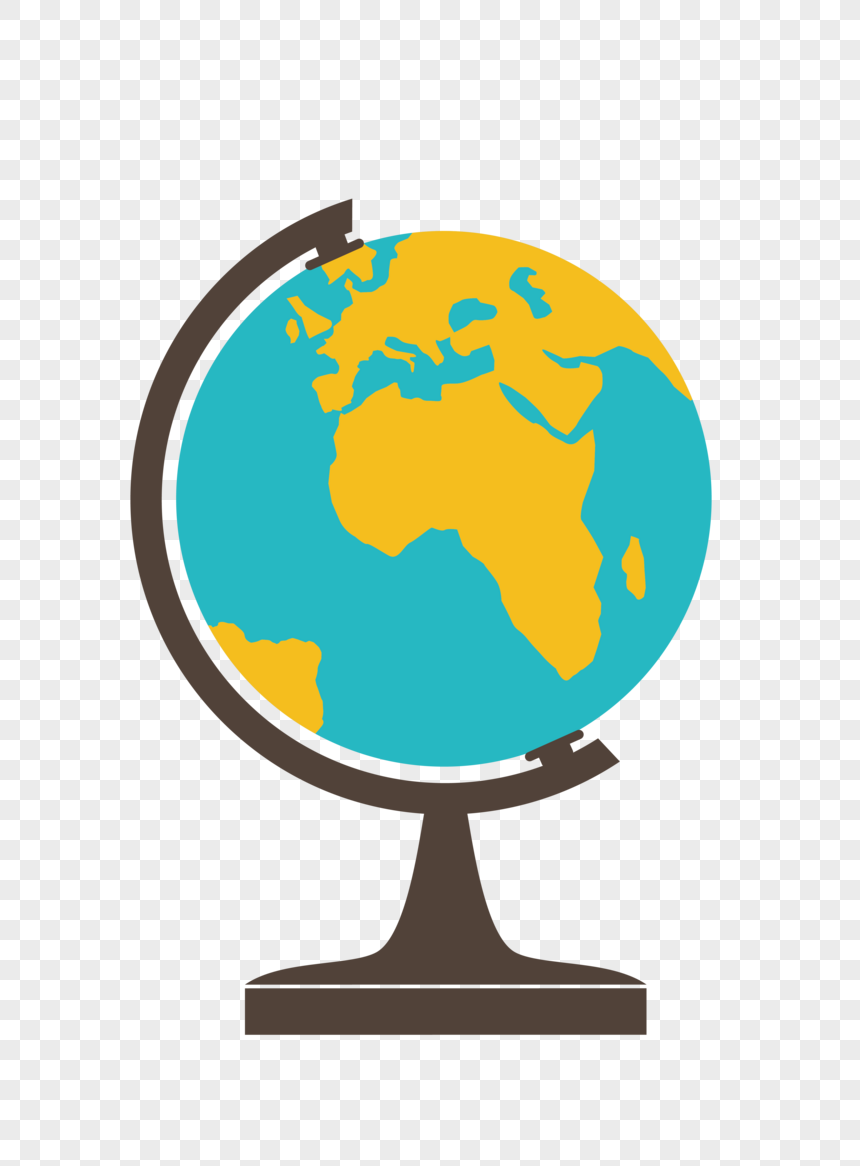 نشاط ٣ صـ ٢٧
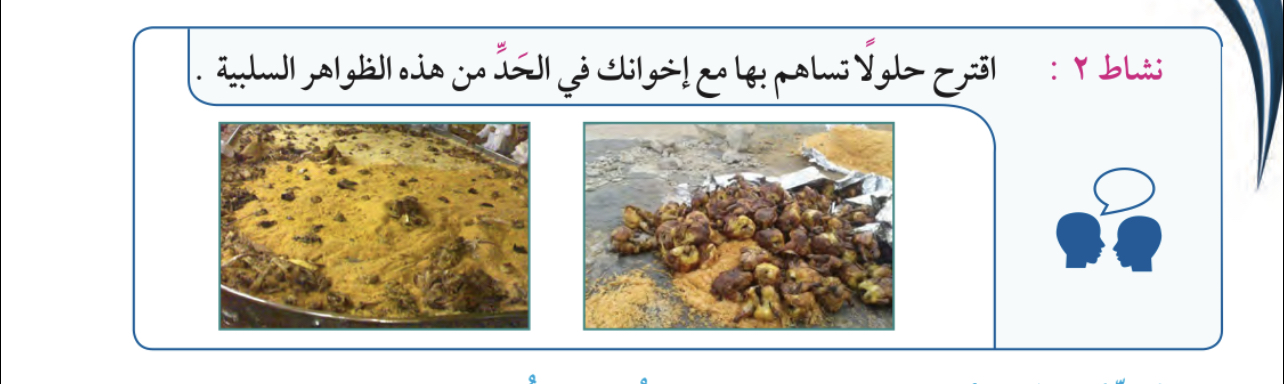 الابتعاد عن الاسراف في الطعام .
توزيع مايزيد من الطعام على المحتاجين .
أمور نهى عنها الحديث الشريف
١
النهي عن لبس الحرير والديباج للرجل دون المرأة
أسباب التحريم :
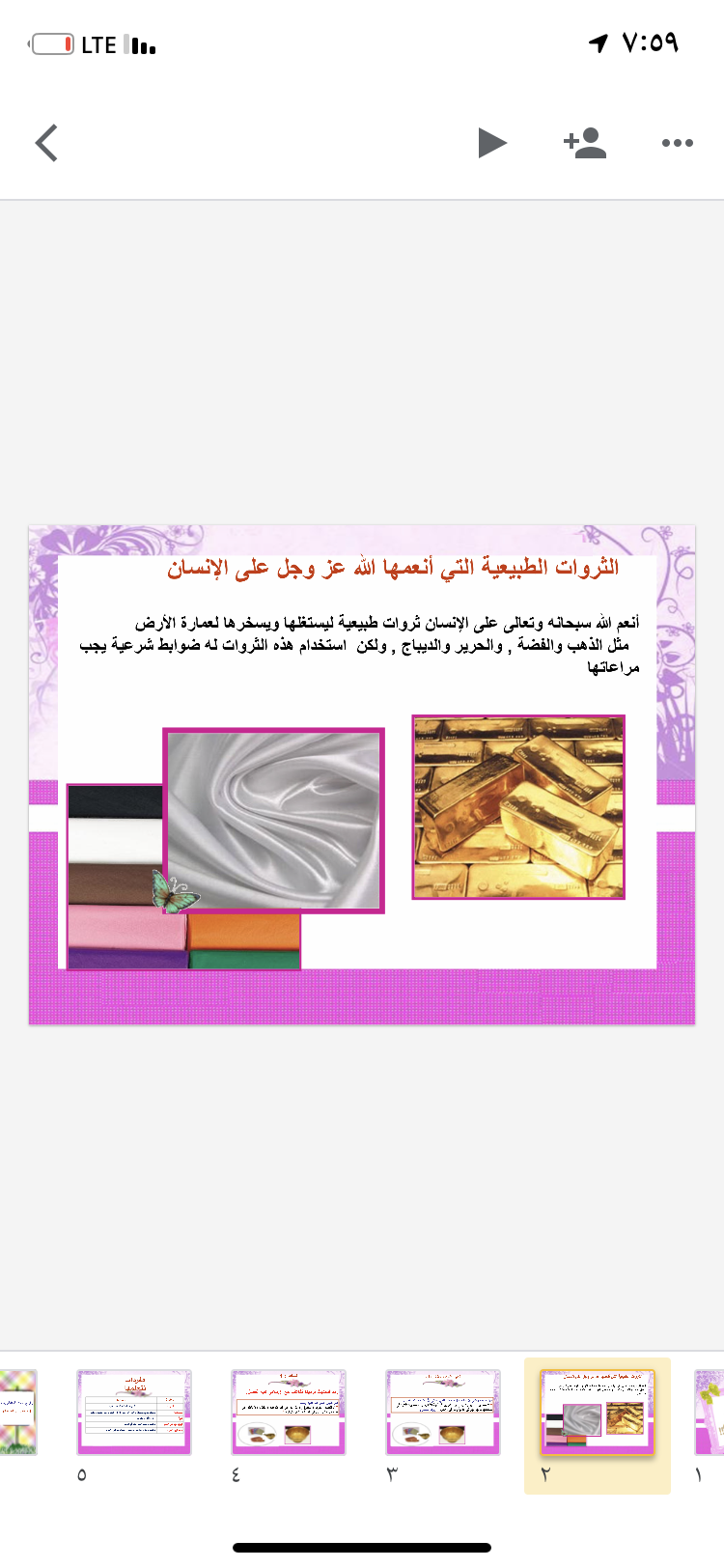 أ- إبقاء الرجل على رجولته وقوته .

ب- عدم التشبه الرجل بالمرأة  .

ج- ترك الإسراف والتبذير  .
أمور نهى عنها الحديث الشريف
٢
النهي عن الأكل والشرب  في آنية الذهب والفضة
أسباب التحريم :
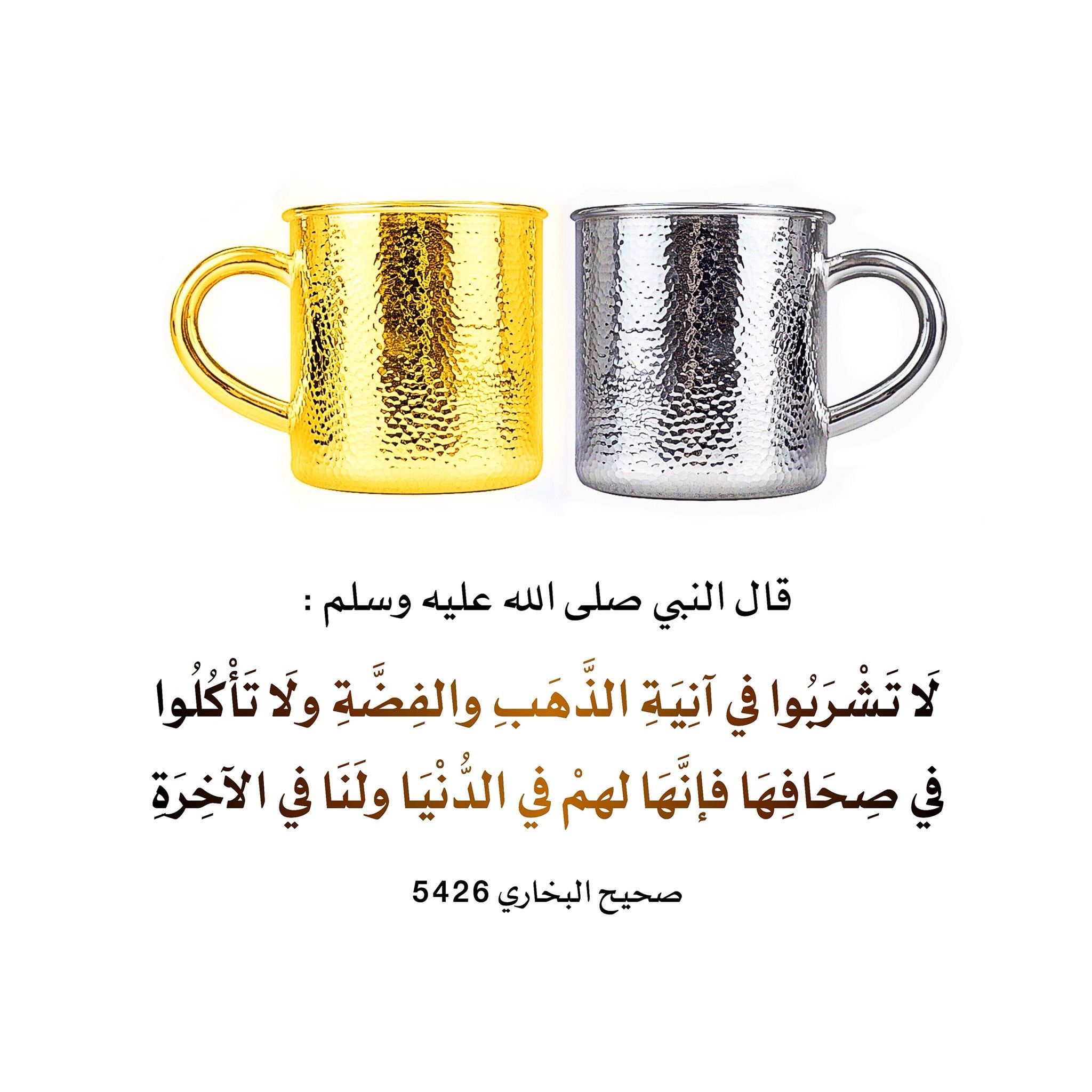 أ- حتى لا يشيع الاسراف والترف
 في المجتمع الاسلامي .

ب- الاسراف فيه كسر لقلوب الفقراء .

ج- الاسراف يؤدي إلى الفقر .
نشاط ٢ صـ ٢٦
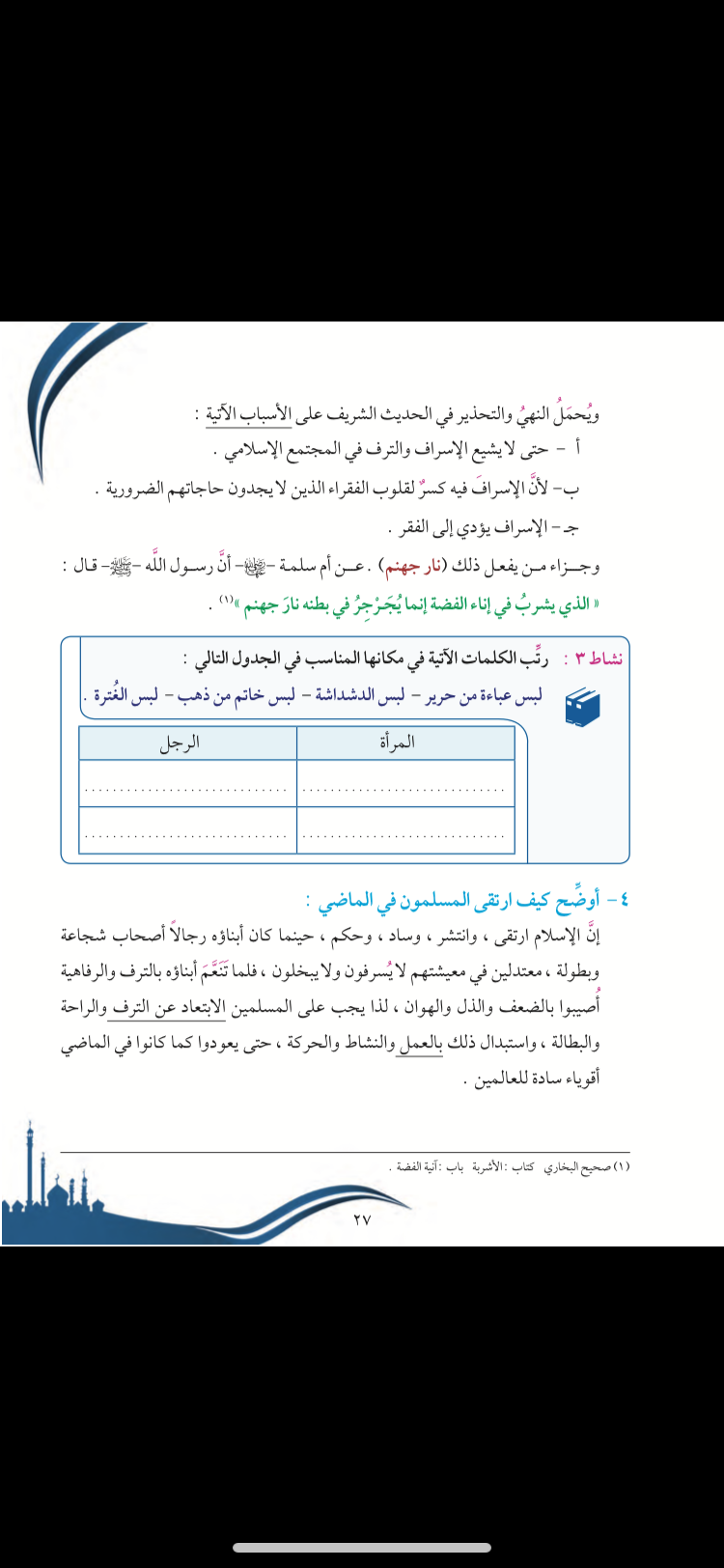 لبس الدشداشة 
لبس الغترة
لبس عباءة من حرير
لبس خاتم من ذهب
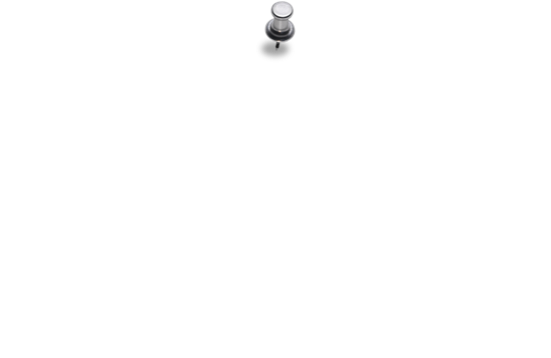 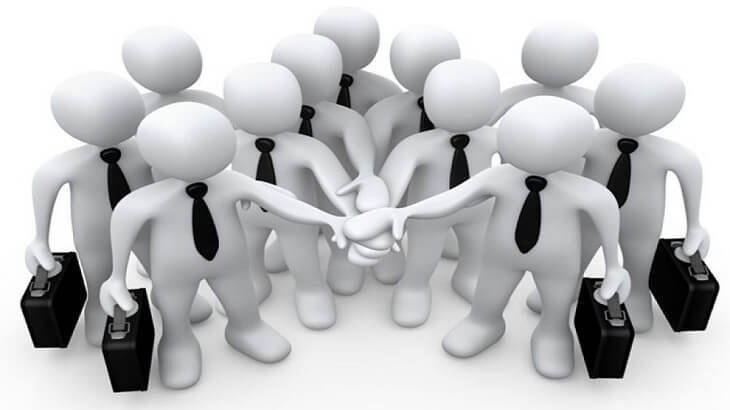 لإرتقاء المجتمع المسلم يجب على المسلمين :
- الابتعاد عن الترف .

- العمل .
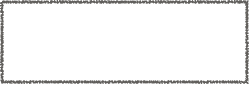 صفحة ٢٨
القيمة :
الاعتدال في الانفاق
مظاهرها السلوكية :
١- أبتعد عن الاسراف .
٢- أتجنب الأكل بآنية الذهب والفضة .